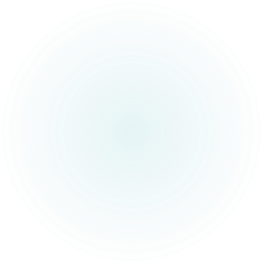 YSBIV Foster Parent Medication Administration and Storage Training
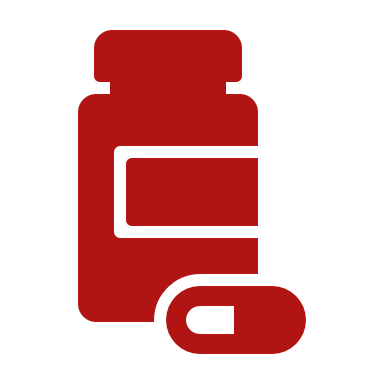 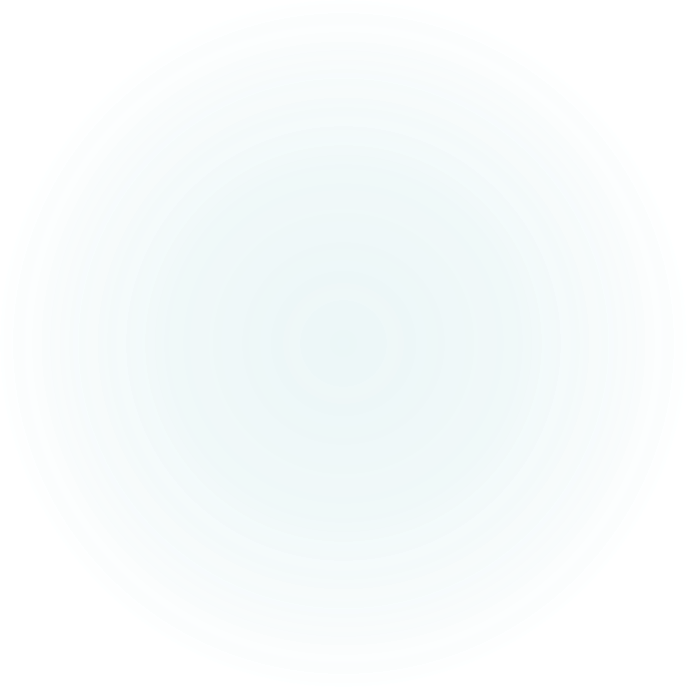 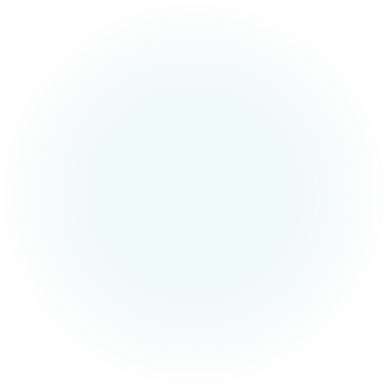 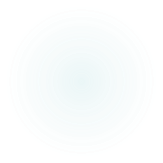 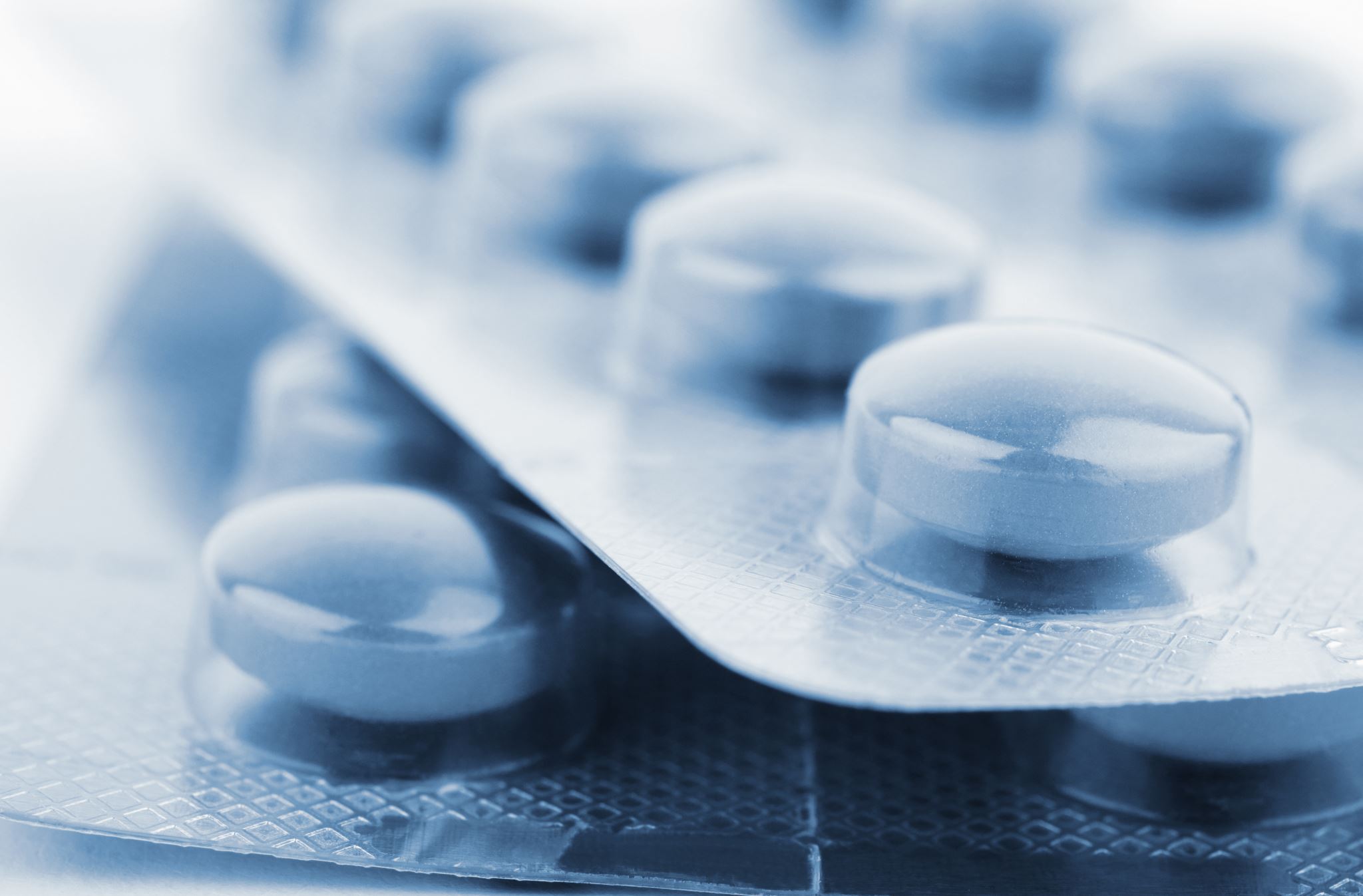 Learning Objectives
After completing this training foster parents will be able to:

Identify the purpose of medication being administered to youth placed in your home.

Understand DCFS and YSBIV policy regarding administration of medication to youth in care

Your responsibilities regarding administration, storage and disposal of medication

List the steps to properly administer medication while taking appropriate safety precautions

Recognize potential issues related to adverse reactions to medication
Foster parents are responsible for understanding and following directions given by the prescribing health care provider, following directions given, and how to safely store and administrate medication.
General Types of Medication
Prescription medication- requires a prescription for a specific reason or illness and is not to be used by anyone other than the youth it is prescribed to.
OTC (Over the Counter) medications: medication that you can buy without a prescription
Psychotropic medication- medication prescribed for treatment of a mental illness, issue or diagnosis. (Approval from DCFS required)
PRN (given as needed to relieve symptoms, such as Tylenol, Advil, or cough medicine)
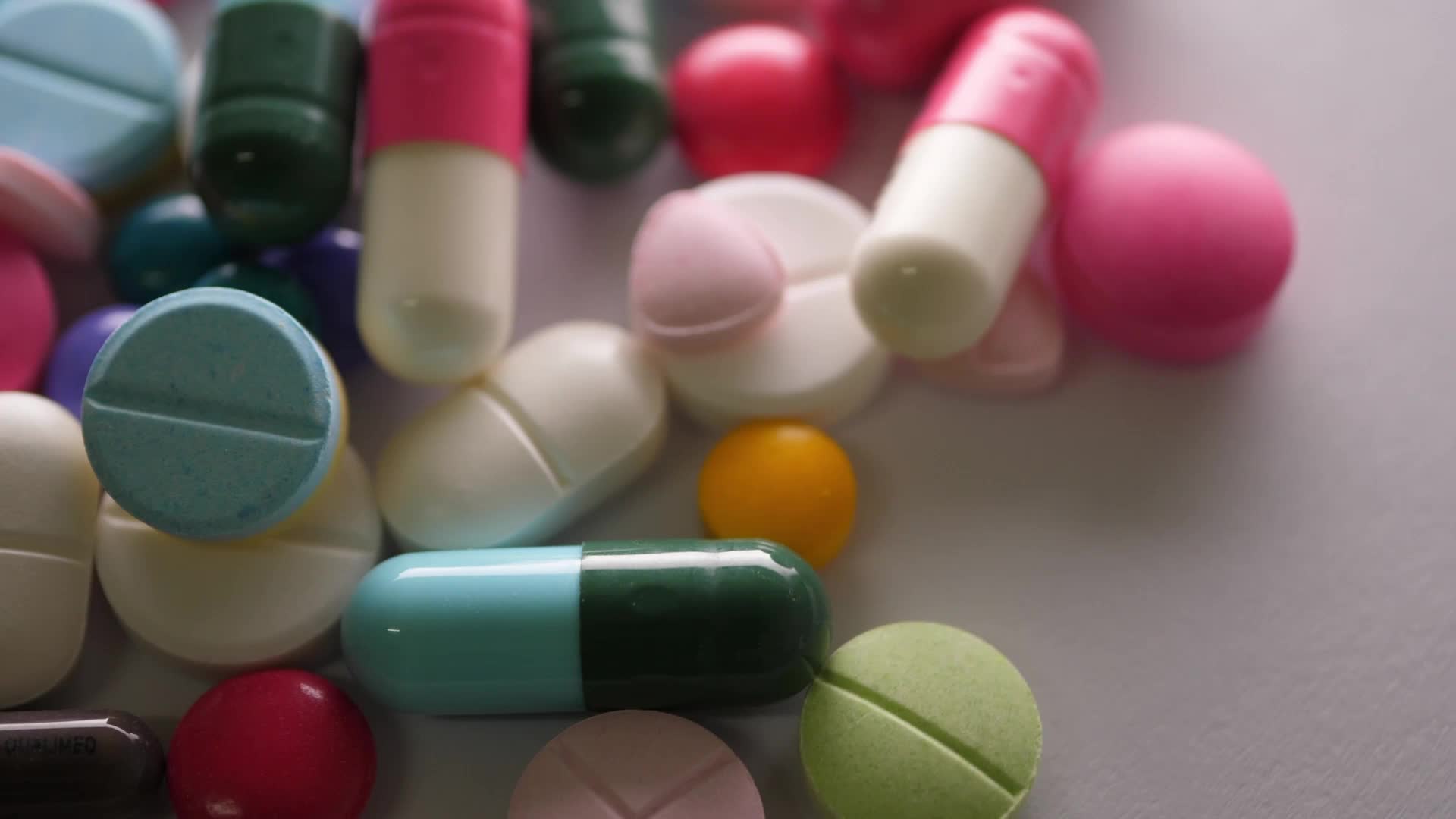 Medication Name
Generic medication –
Is a prescription drug that has the same active-ingredient formula as a brand-name medication but usually costs less than the brand-name. (acetaminophen, ibuprofen) It needs to be approved by the FDA.

Brand-name medication-
 Is a name chosen by the manufacturer but may be the same type of medication (Ex. Advil, Motrin, Tylenol)
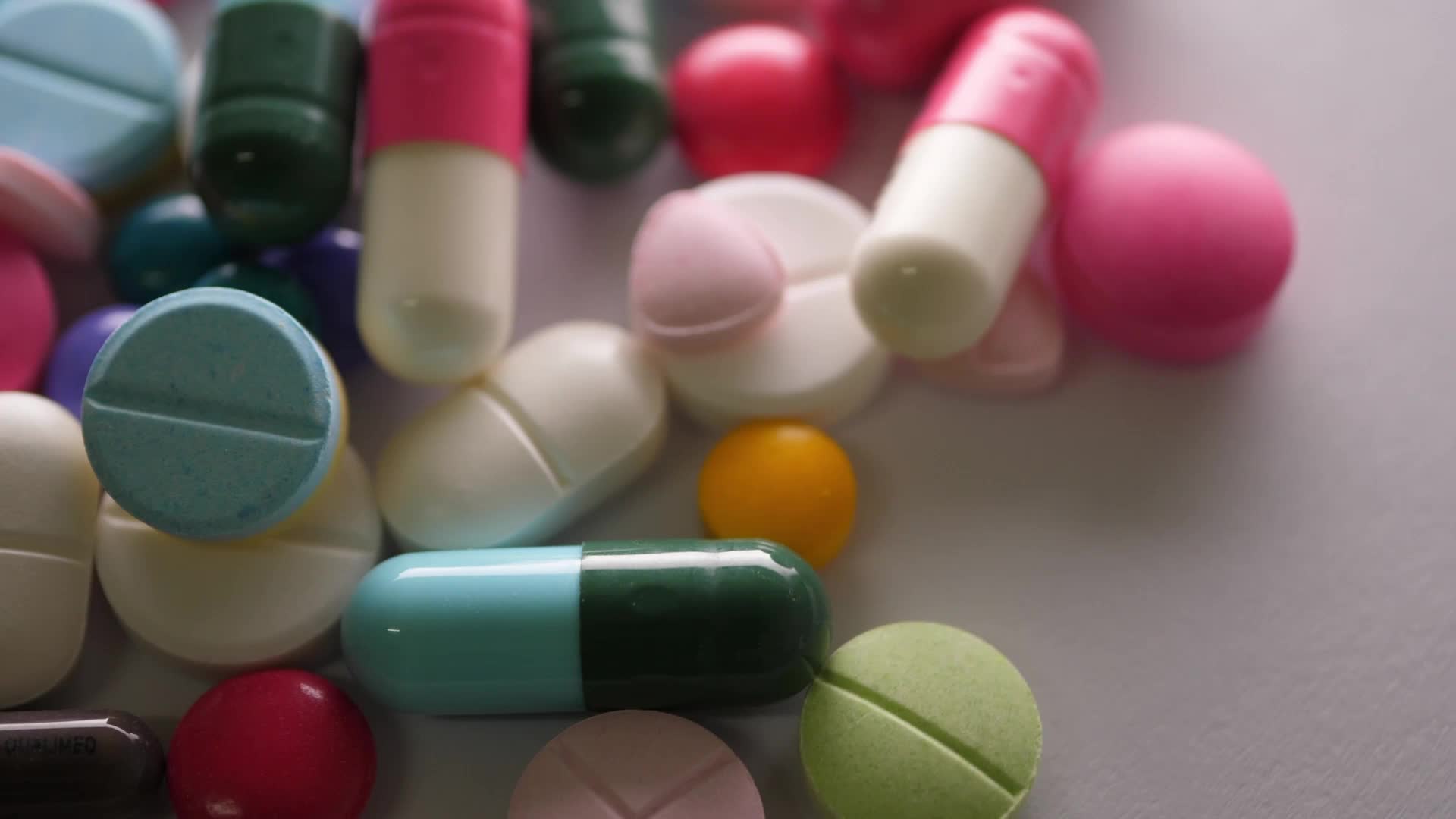 Medication comes in different forms…
Tablets –  taken orally (by mouth)
Capsules-  taken orally 
Lozenges-  taken orally (OTC cough drops, sore throat lozenges and taken by mouth)
Syrups or elixirs (must be shaken before administration and carefully measured)
Inhalants (inhaled through the nose or mouth such as asthma medication/inhaler)
Suppositories (administered in the rectum or vagina for infection)
Sublingual medication (taken under the tongue)
Injections-  Given by nurses or doctors generally (foster parents may be trained/diabetic meds)
Other – creams, ointments, sprays, powders, patches, lotions and medicated shampoos (topical/applied directly on skin)
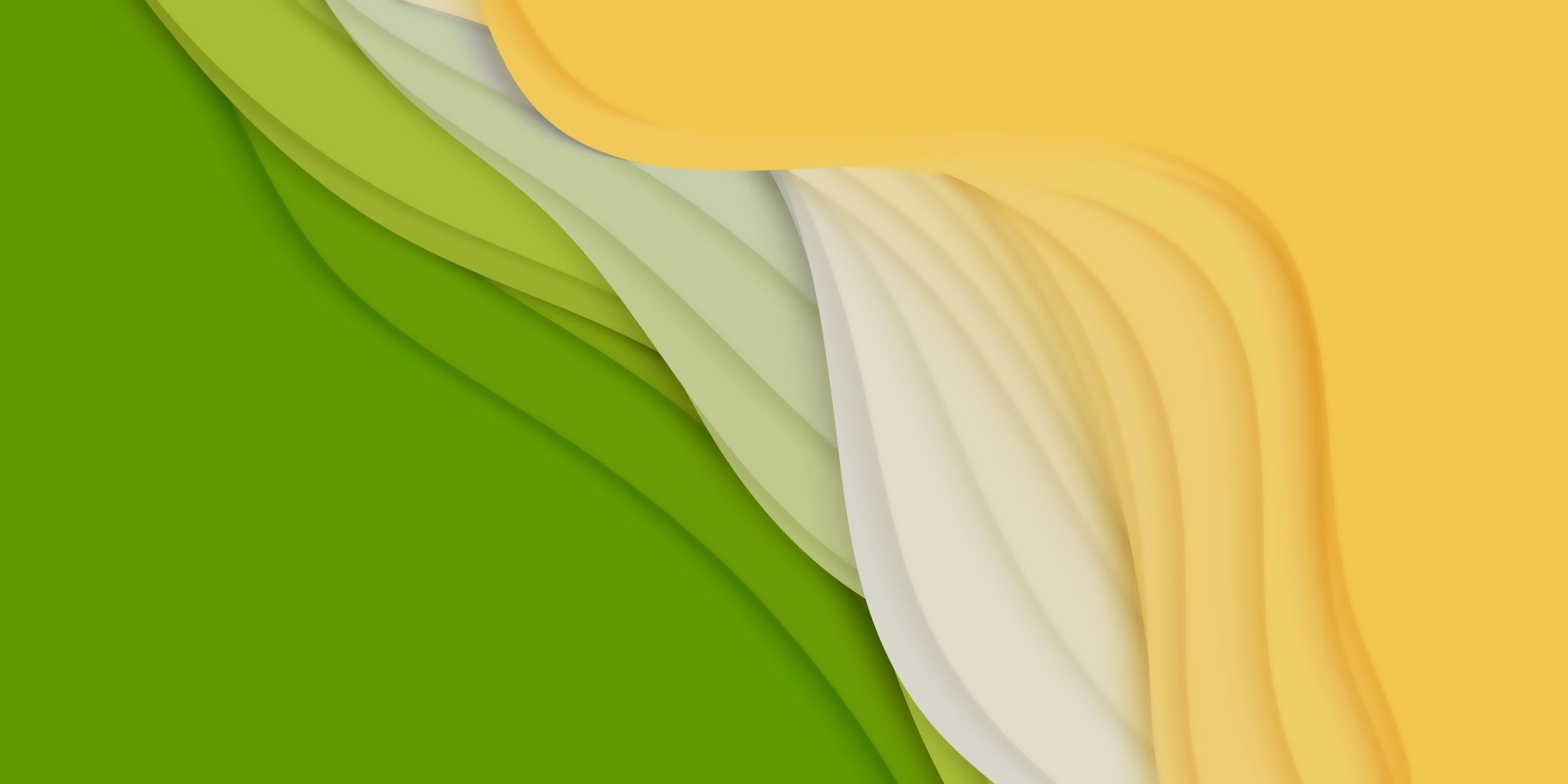 Controlling contamination and infection control
Dirty hands are the most common way to cause cross infection or spread infection. Handwashing is the most important way to precent or control the transmission of germs.
It is important to wash hands before handling or preparing medication for administration as recommended by the CDC (Centers for Disease Control).
Discard any medication that has been dropped on a dirty surface and do not administer it to a child.
Attachment
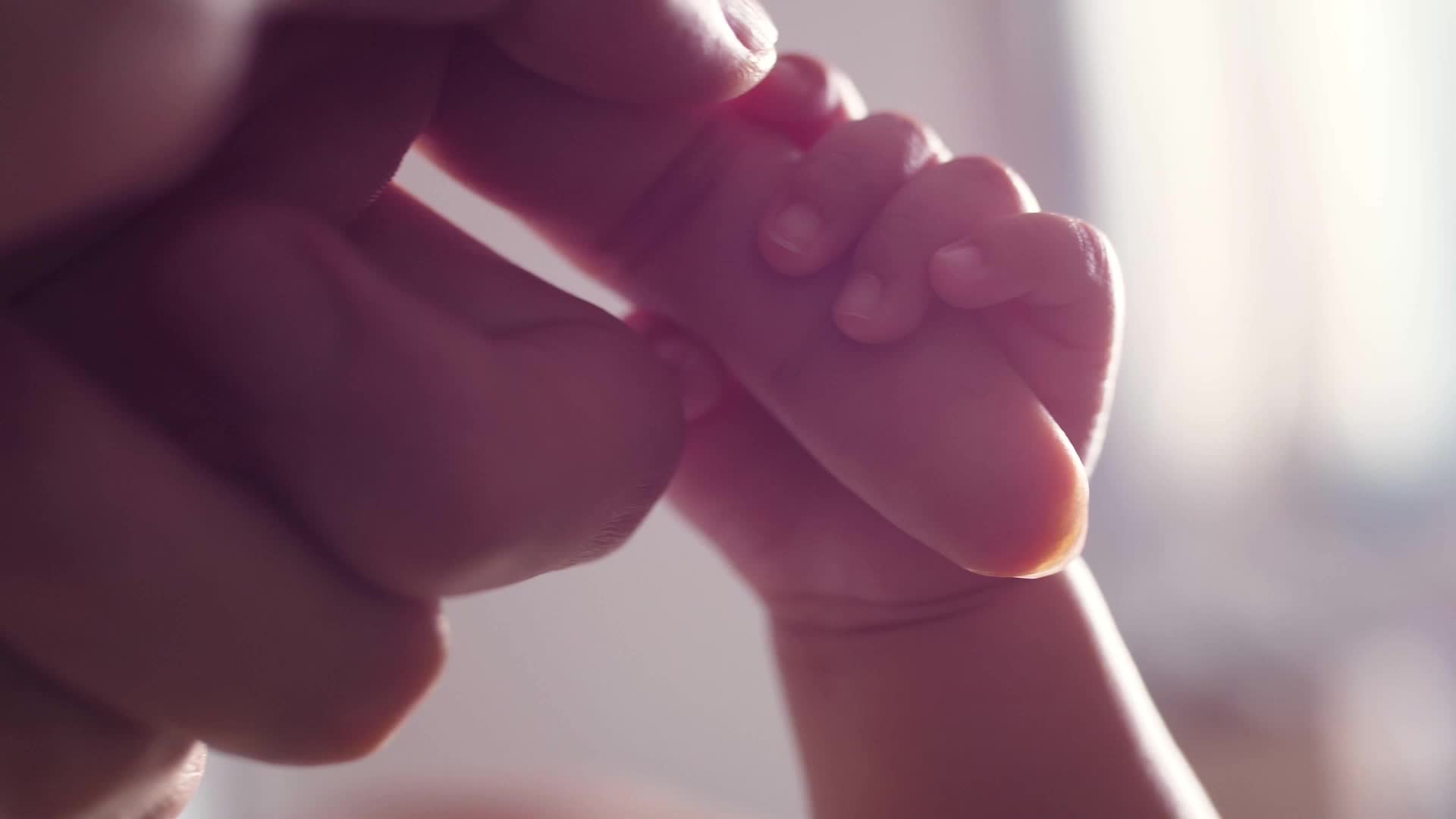 When administering medication to a child, remember these5 rights
Right child
Right medication
Right dose (number of tablets, mg. etc.)
Right time (time of day)
Right route (topically, orally, etc.)
Important Guidelines for Medication Administration
Take full course of medication-  This means that the child should finish the entire contents of the prescription even if they are feeling better.
Take with food-  This means only give the medication after the child has eaten.
Take on an empty stomach-  This means only give medication before the child has eaten. (1 hour before a meal or 2 hours after a meal.
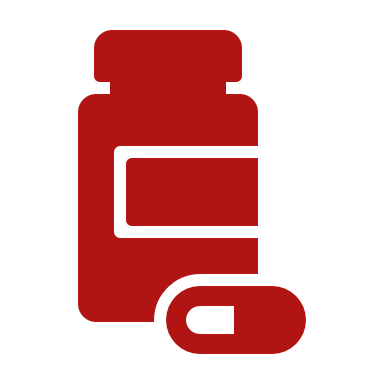 Administration of tablets capsules or liquid medication
Tablets or capsules-  Do not crush or cut any tablet or open any capsule unless the health care provider or pharmacist instructs you to do so.
Liquids-  Measure carefully to ensure the correct dose is given. Only use droppers, syringes or medicine cups with dosage. Do not ever use a teaspoon or tablespoon that you use for eating or cooking.
Supervision
Only FOSTER PARENTS or an adult in the home is allowed to administer the medication
Observe the child and make sure the medication was swallowed completely.
Give water with medications (do not put medicine in the water)
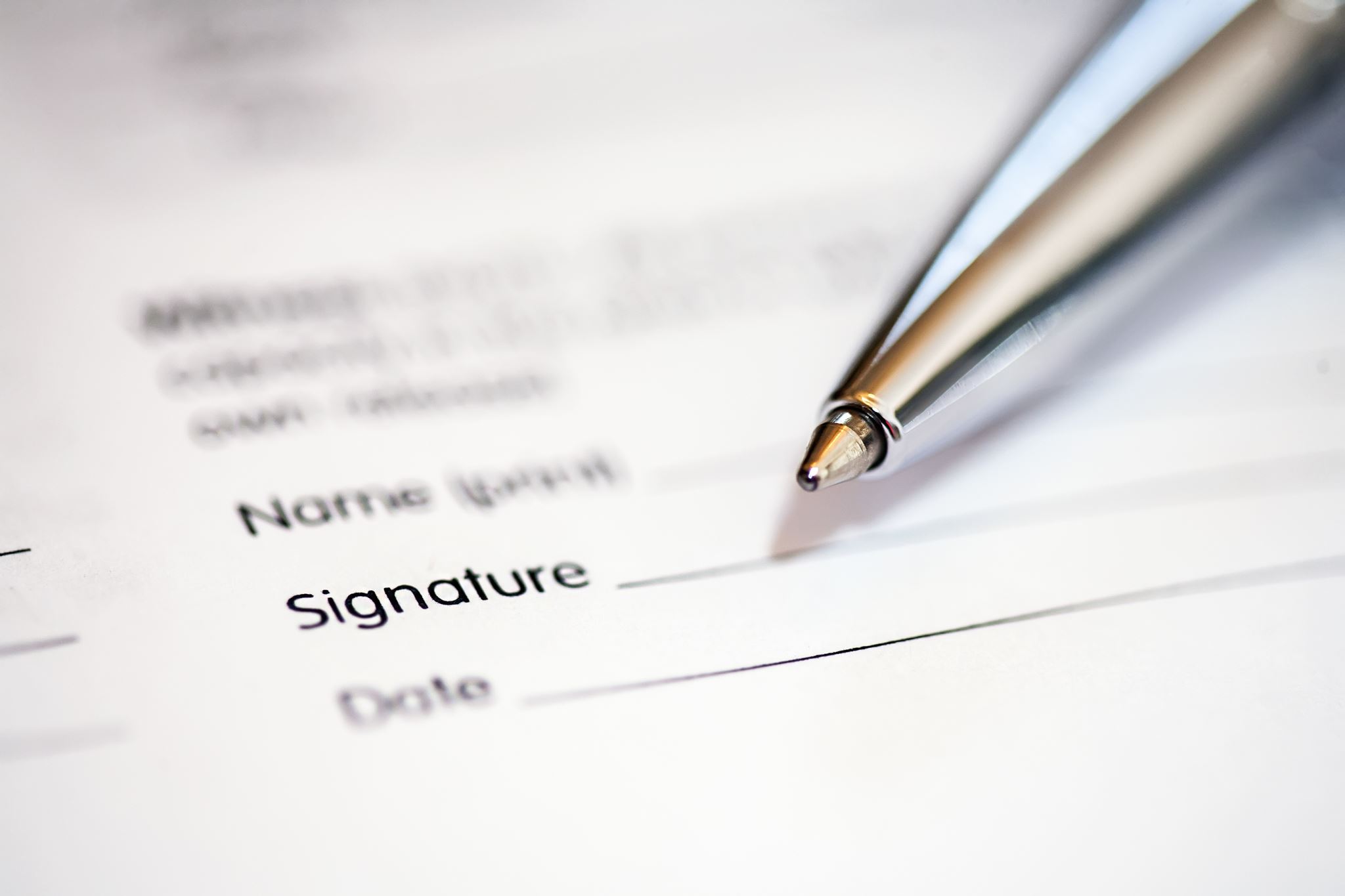 Documentation of Administration of Medicine
Foster parents are required to complete the DCFS CFS 534 Medication Administration Log for each child and every medication that is given/prescribed. Foster parents fill out the top of the form that includes the child’s name, medication, dosage, etc. Foster parents initial on the date at time the medication was administered.
(Attachments: CFS 534 Medication Administration Log)
Safe Medication Storage
Did you know:

About four busloads of kids are seen in U.S. emergency rooms EVERY DAY for accidental medicine ingestion. (SafeKids.org)
Over 80% of emergency room visits for medication overdoses among children under the age of 12 are from unsupervised children taking medications on their own. (cdc.gov)
Medicines and vitamins help people feel and stay well, but kids are curious and may take them, especially if they see it is in gummy form. 
Medication that needs to be stored in a refrigerator should be stored out of reach of the child.

Where Do Kids Find Medicines? 
27% on the ground or misplaced
20% in a purse
20% in a nightstand/dresser
15% in a pill box
12% other
6% in a cabinet

Always keep medicines stored up and away and out of sight!! (SafeKids.org)
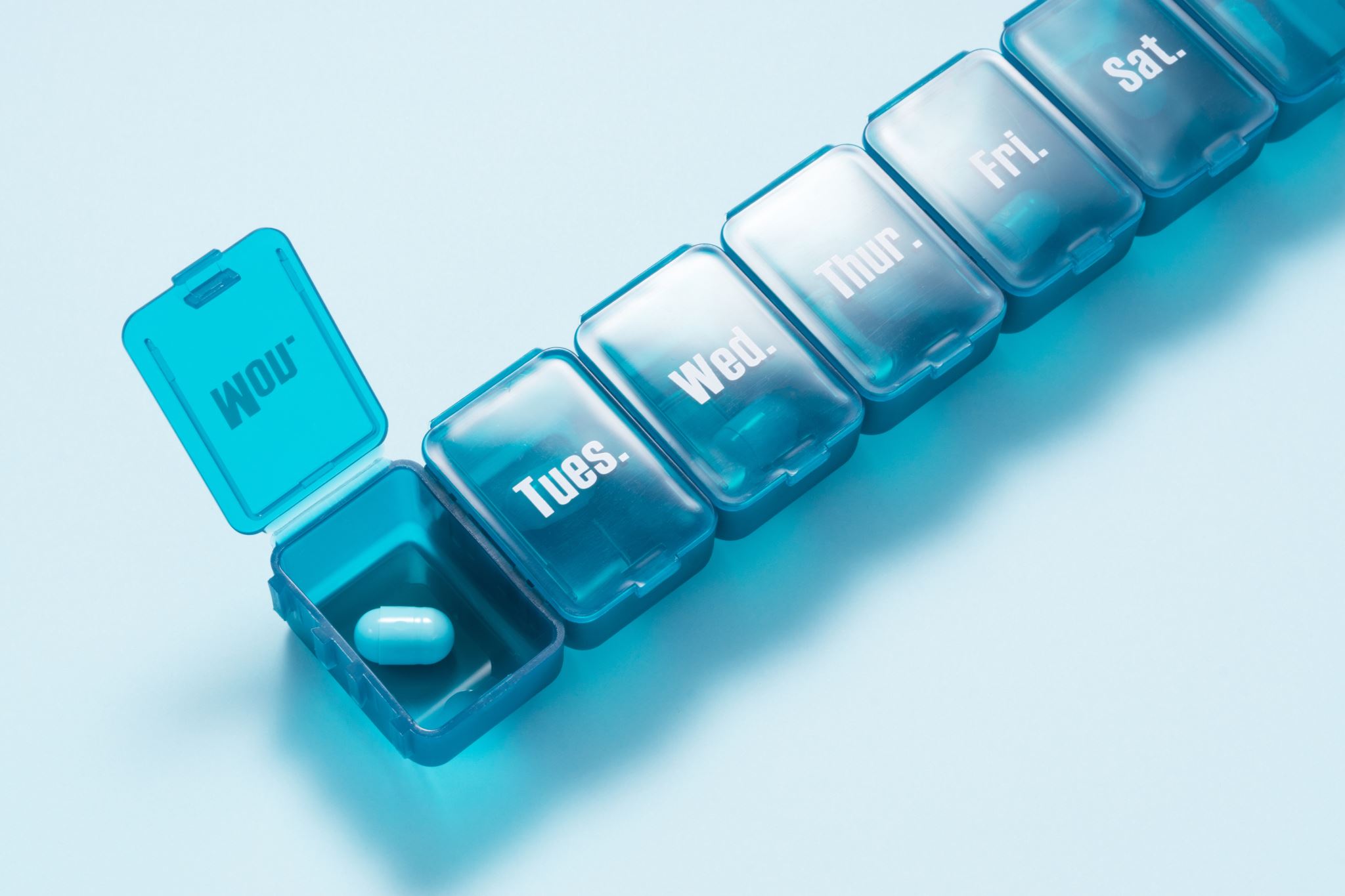 Safe Medication Disposal
Follow any specific instructions on the prescription drug labeling or patient information that comes with the prescription. Controlled substances may have specific instructions
DO NOT flush medication down a toilet or sink unless the disposal instructions tell you to do so.
Take to a community drug take-back facility, such as CVS, Walgreens, or any pharmacy. 
If there are no disposal instructions, you can safely dispose of your medication in your household trash by following these four steps (cdc.gov):

Mix your medicine with an inedible substance like dirt, cat litter, or used coffee grounds.
Put the mixture in a container, such as a sealed plastic bag.
Throw the container in your household trash.
Scratch out all the personal information on the prescription label of your empty medication bottle to make it unreadable. Then dispose or recycle the empty medication bottle.
Filling and Refilling Prescriptions
It is ideal to have all prescriptions filled and refilled at one pharmacy so that all medications are listed in one place. 
Keep track of how much medication you have.
 
Example:
 How many pills left? 
How much liquid? 
How many puffs left inhaler?

* It is the foster parent’s responsibility to make sure that they have a sufficient amount of medication, order/reorder child’s medications when needed,  and approval for medication refills.*
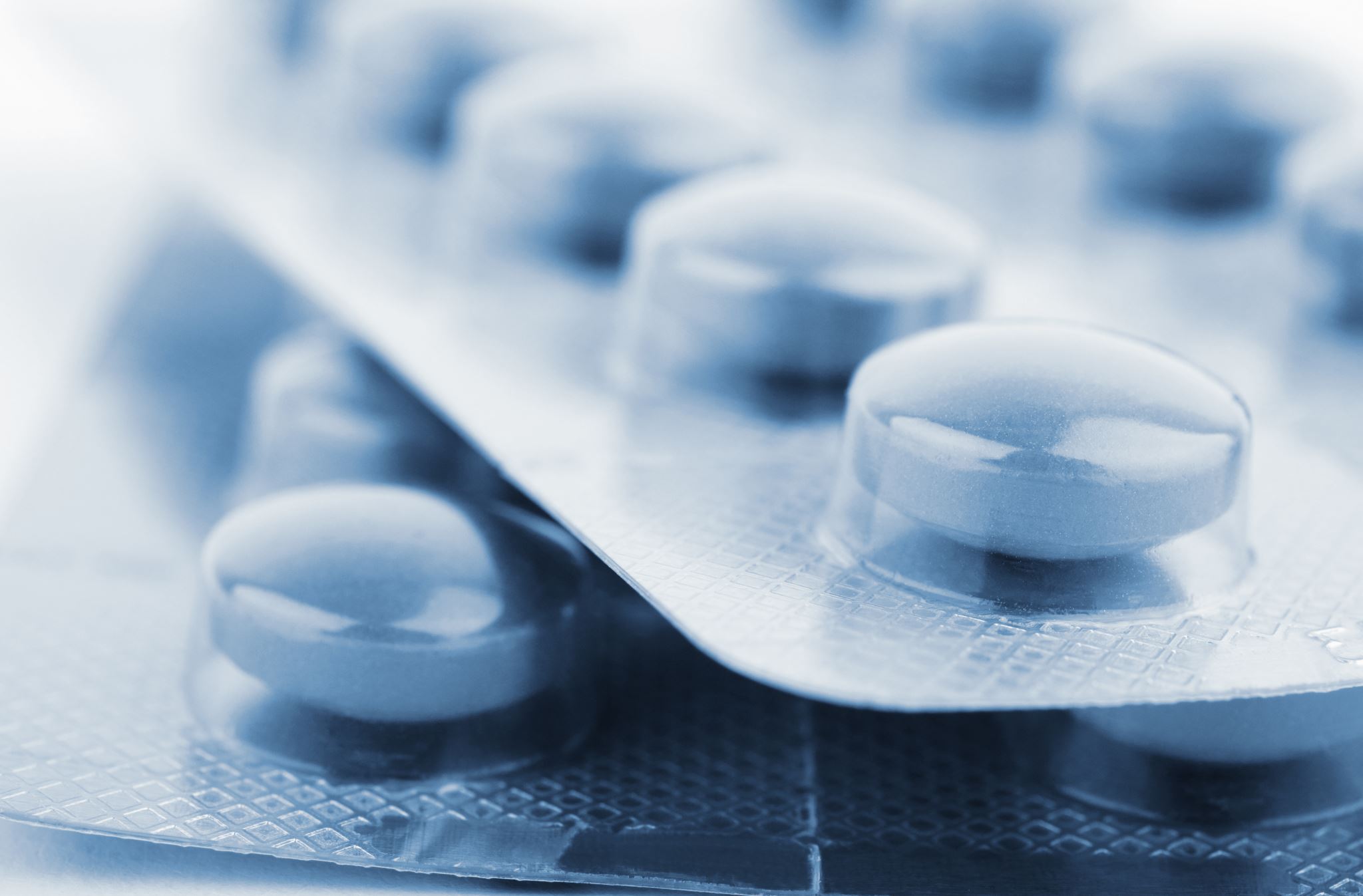 Side Effects/Adverse Reactions/Medication Errors
Ask the health care provider or pharmacist about possible side effects and what to watch for. Several things can affect who does and does not have a side effect when taking a drug-age; use of other drugs, vitamins, or dietary supplements; or other underlying diseases or conditions (for example, diseases that weaken the immune system or effect the function of the kidneys or liver).
Finding and Learning about Side Effects (adverse reactions) can be found at the FDA’s website www.fda.gov (U.S. Food and Drug Administration).
Side effects can occur when taking a new medication or vitamin/supplement and can be common or serious side effects. 
Report any side effects to the child’s physician.
Examples of medication errors are missing a dose, giving dose at wrong time, giving wrong child medication, giving outdated medication, etc.
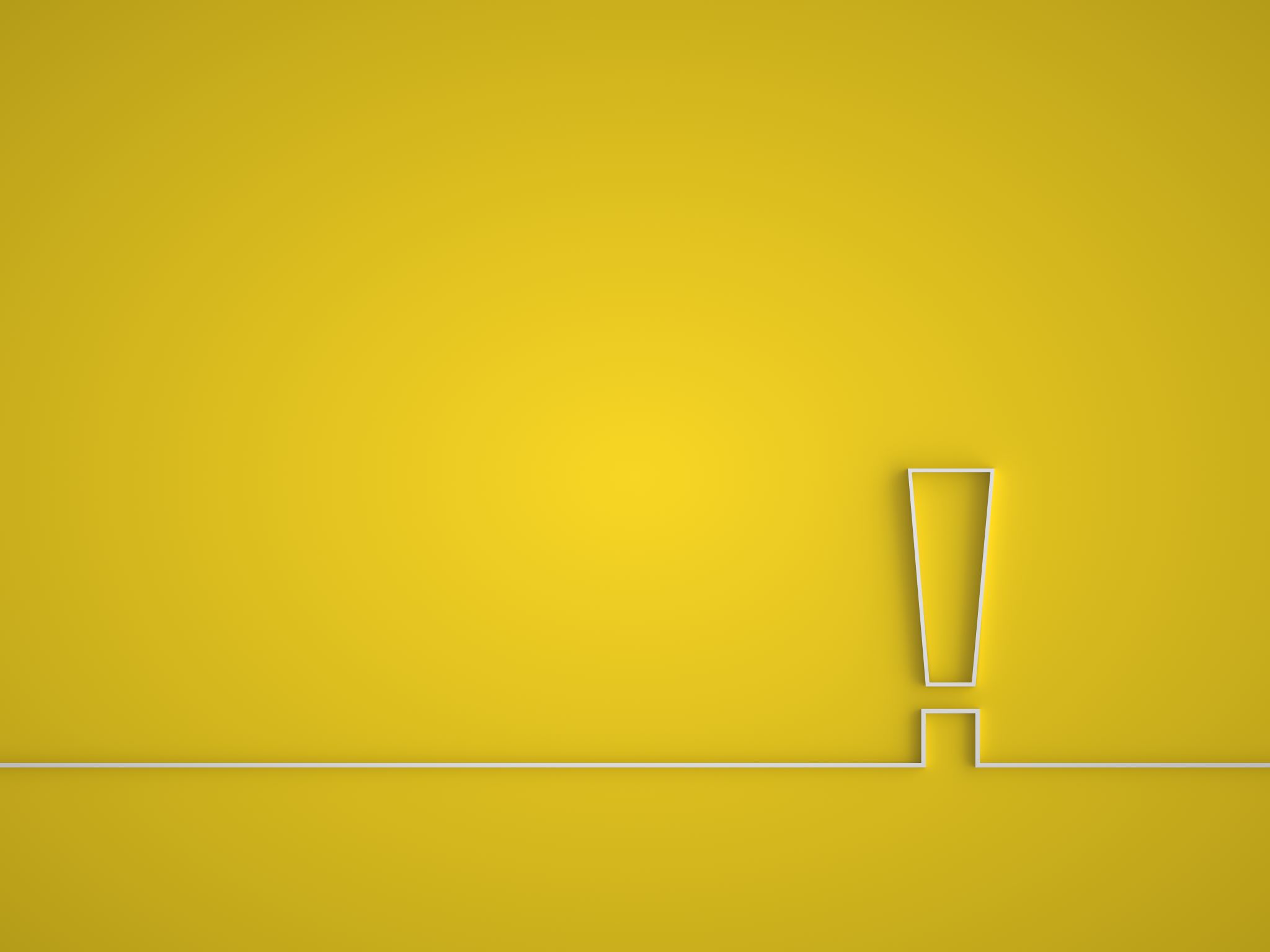 When a serious medication error occurs, serious side effect, overdose, or wrong medication is given…
Call
Poison Control   1-800-222-1222
911 if necessary
Caseworker
YSB On-Call (after hours/weekends/holidays
Princeton/Ottawa  1-815-433-3953
Rockford  1-815-
Aurora 1-630-820-6303
Crystal Lake 1-630
List of References:
SafeKids.org
cafaf.org – Connecticut Alliance of Foster & Adoptive Families
cdc.gov